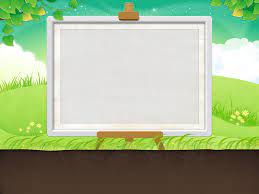 Thứ Hai, ngày 22 tháng 11 năm 2021
TIẾNG VIỆT
CHỦ ĐỀ 10: NGÀY CHỦ NHẬT
Baøi 1: at aêt aât
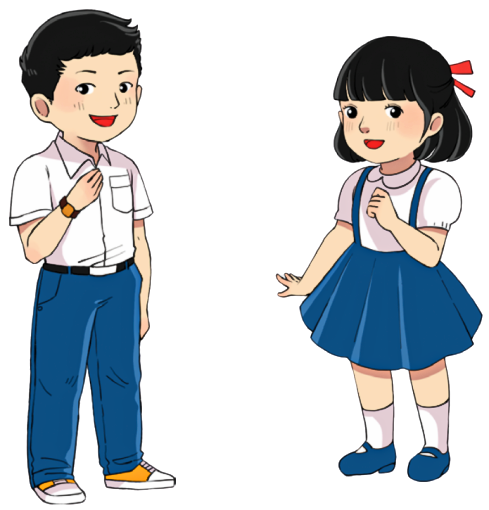 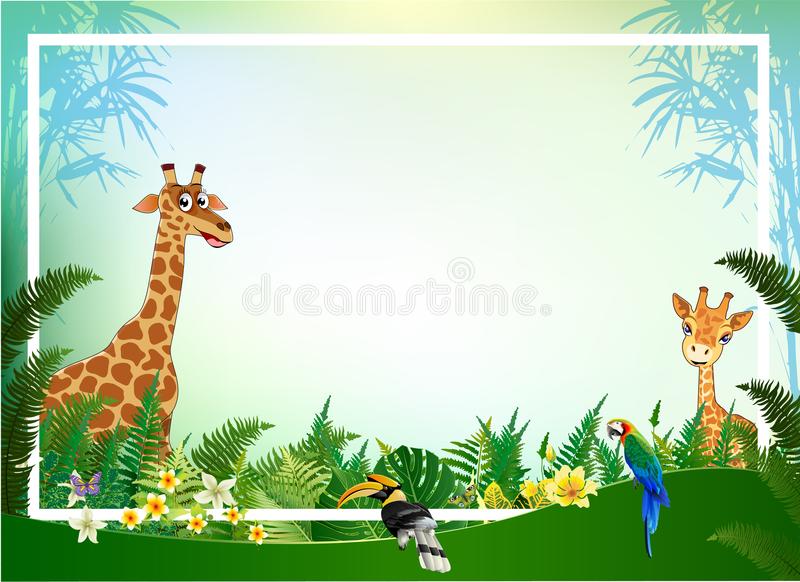 TIẾT 1
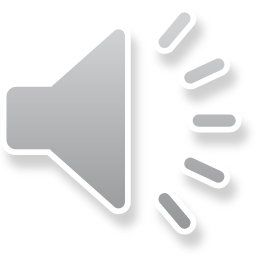 Tiếng Việt 1
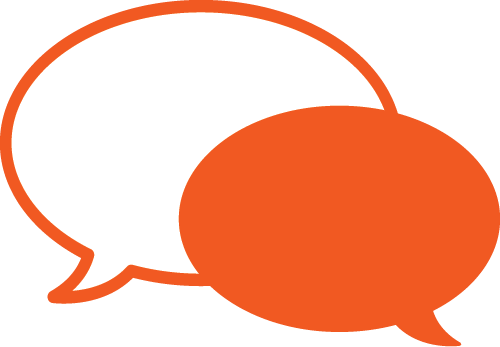 Nói và nghe
10
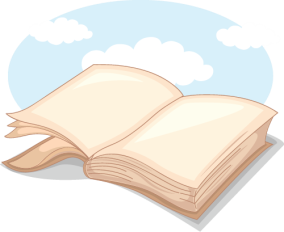 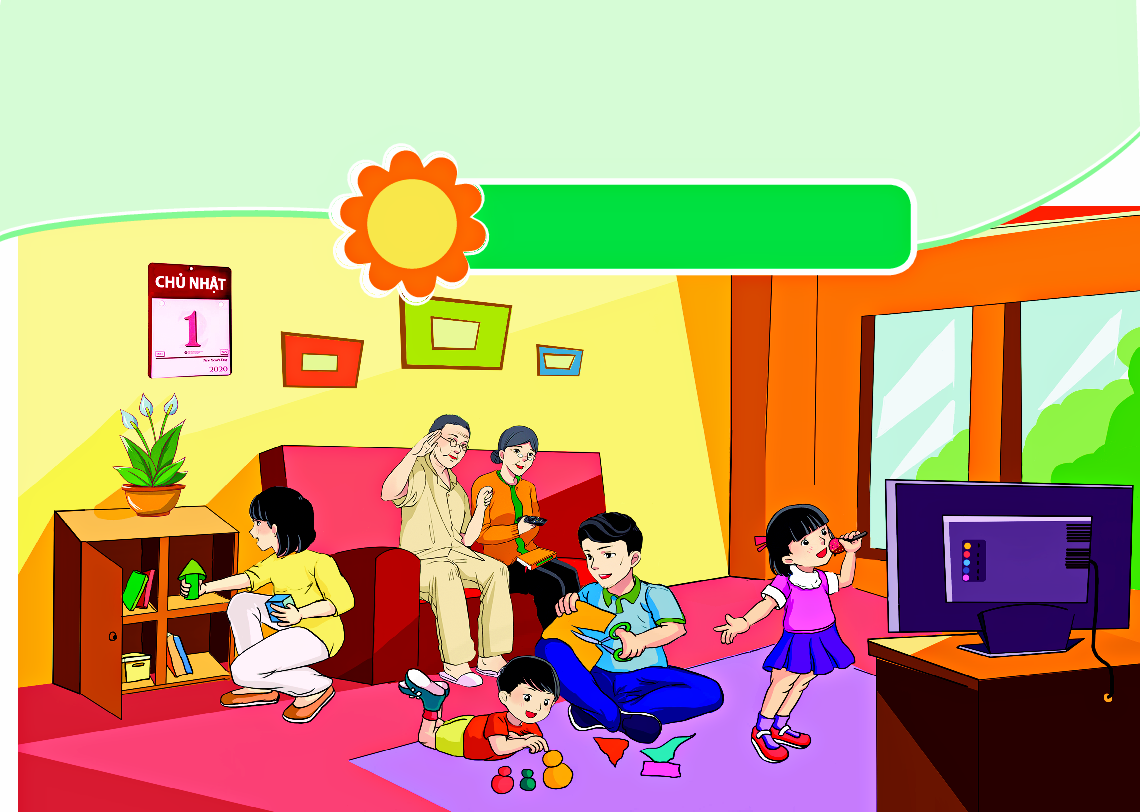 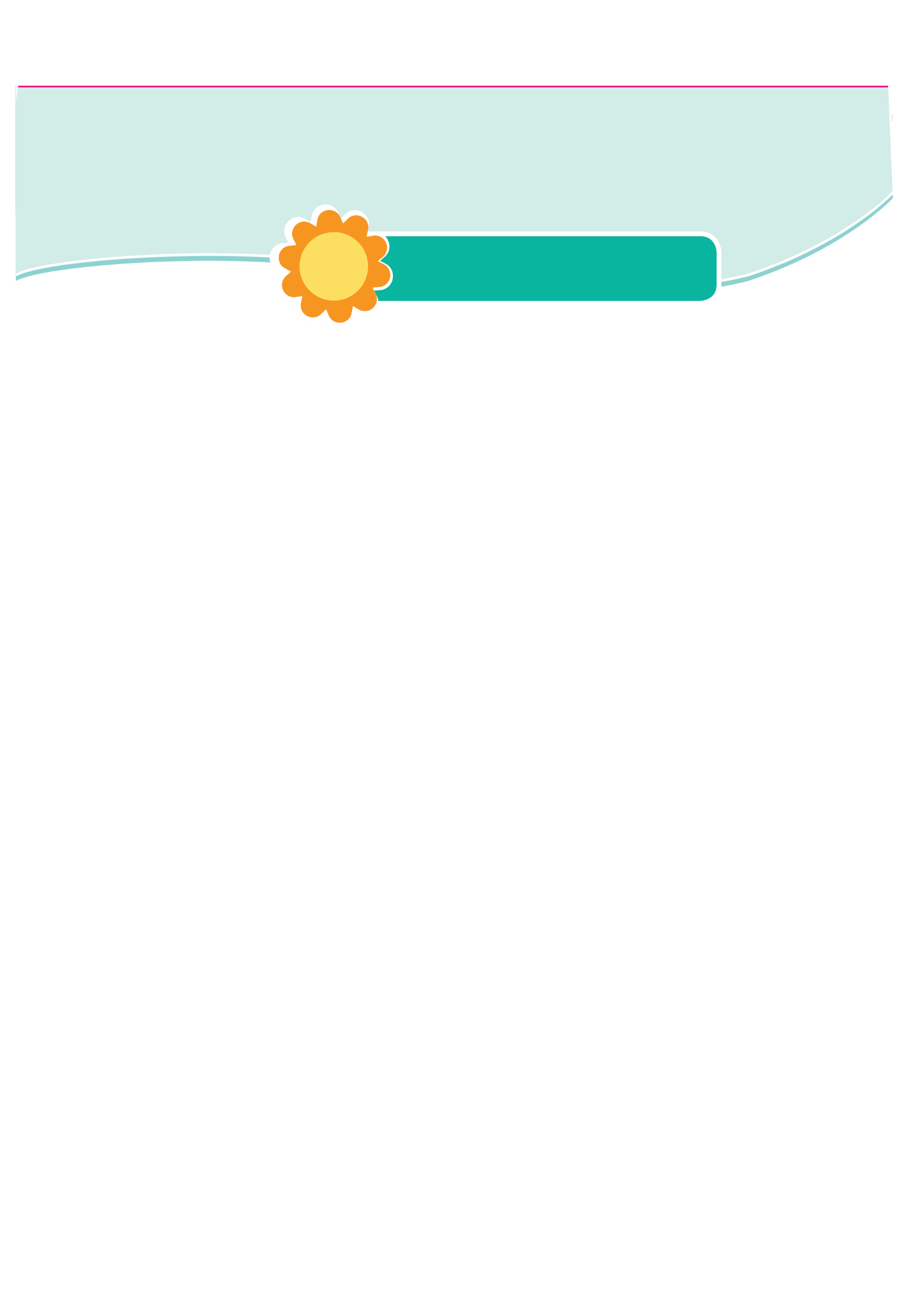 NGAØY CHUÛ NHAÄT
Baøi
1
at	    aêt     aât
chủ nhật
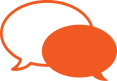 mắt kính
bật ti vi
ca hát
đặt
để
gương mặt
cất đồ
con mắt
cắt giấy
đất sét
con lật đật
10
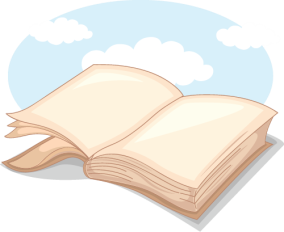 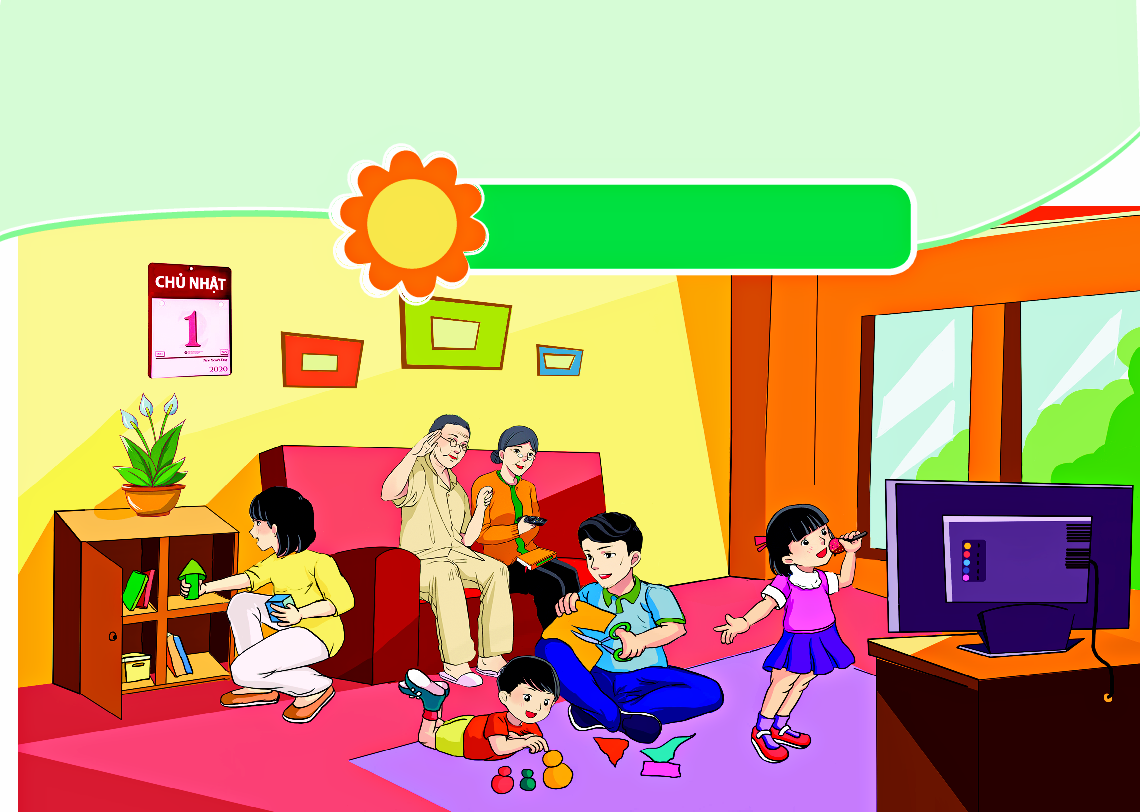 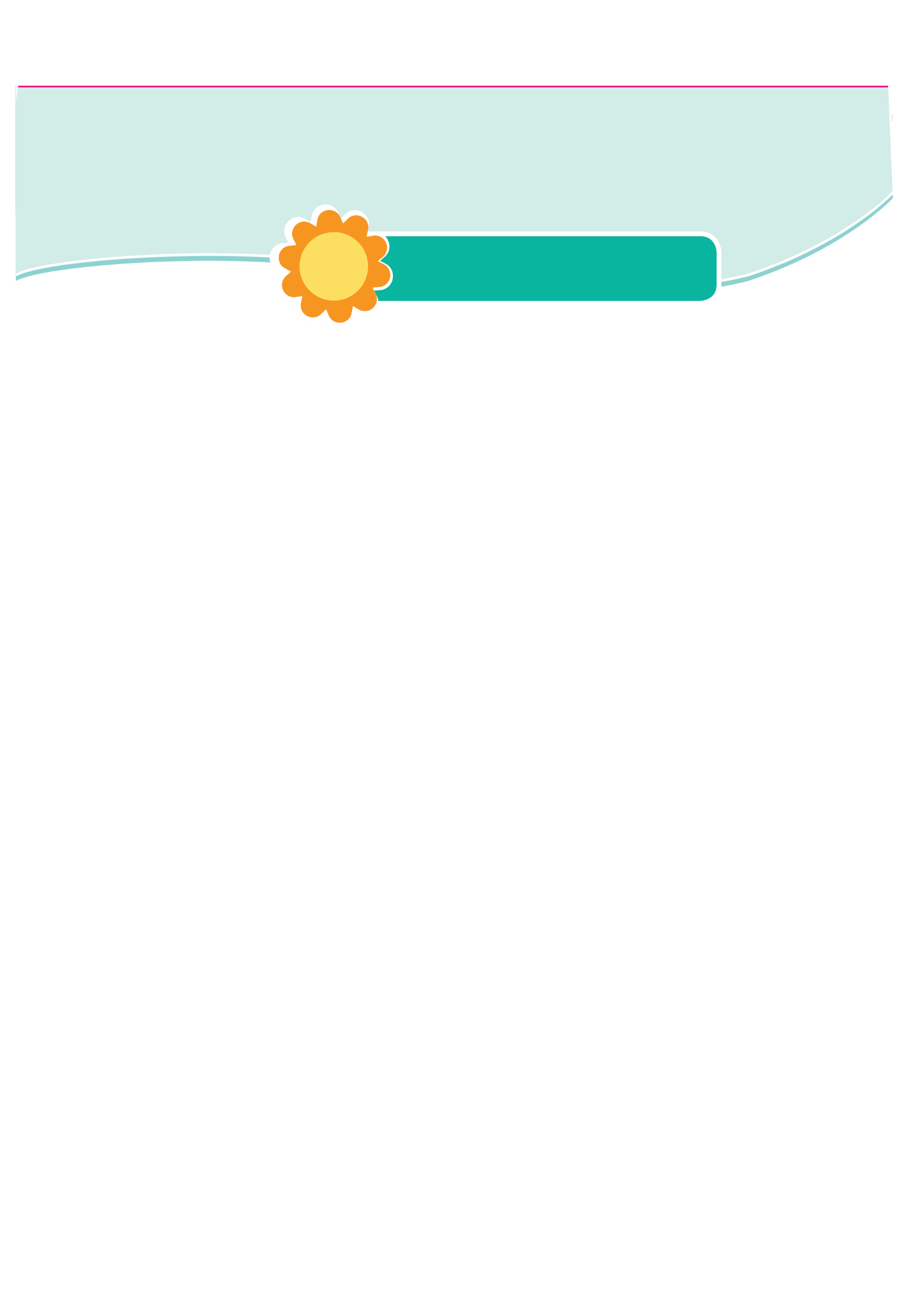 NGAØY CHUÛ NHAÄT
Baøi
1
at	    aêt     aât
ât
chủ nhật
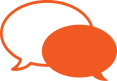 ăt
mắt kính
at
ât
bật ti vi
ca hát
ăt
để
đặt
ăt
gương mặt
ât
cất đồ
ăt
ăt
con mắt
cắt giấy
ât
ât
ât
đất sét
con lật đật
[Speaker Notes: * đặt : để vào vị trí phù hợp
* để  : làm cho ở vào một vị trí nào đó]
Tiếng Việt 1
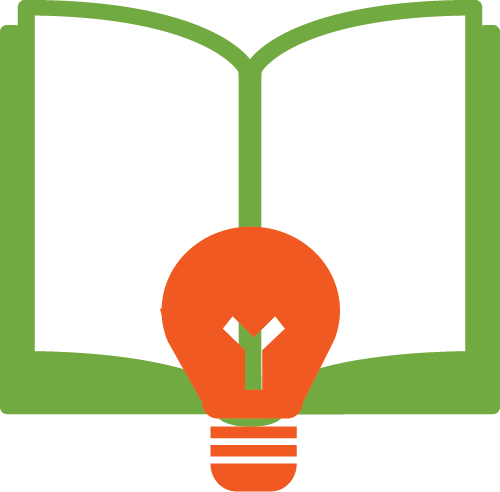 Đọc
Tiếng Việt 1
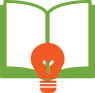 at
Tiếng Việt 1
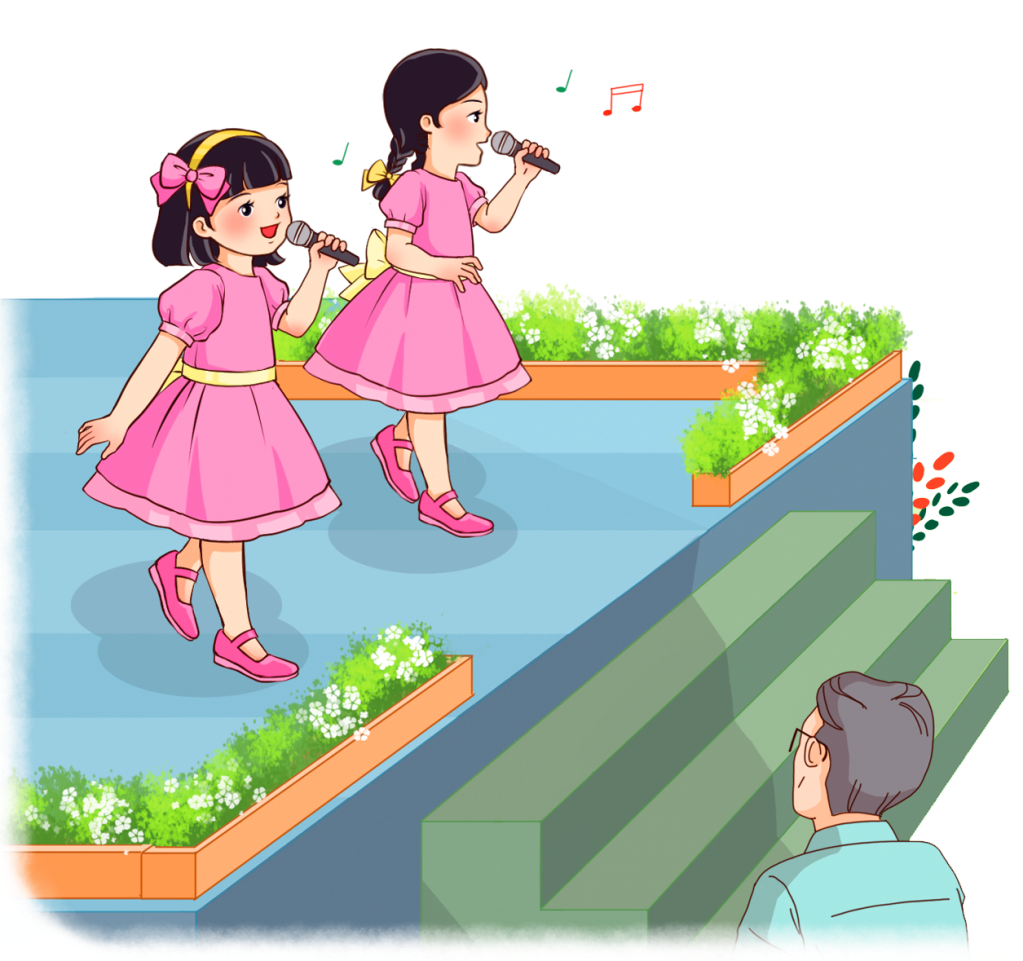 at
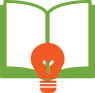 h
at
haùt
ca haùt
Tiếng Việt 1
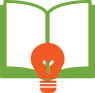 aêt
Tiếng Việt 1
aêt
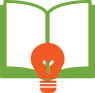 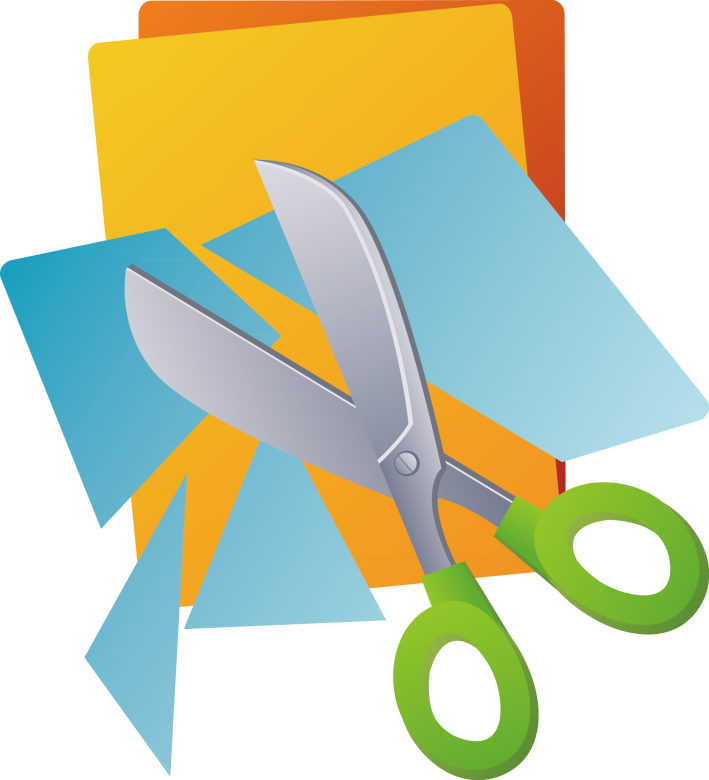 c
aêt
ù
caét
ù
caét giaáy
Tiếng Việt 1
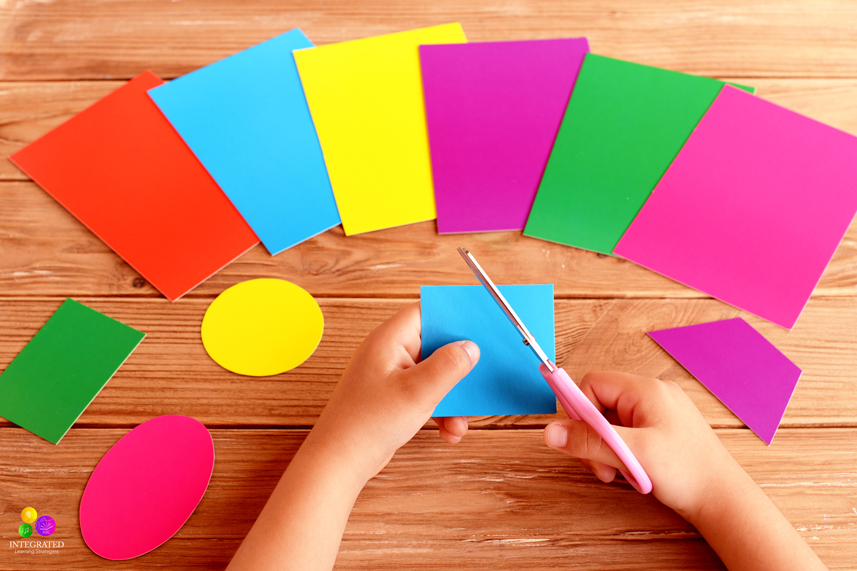 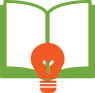 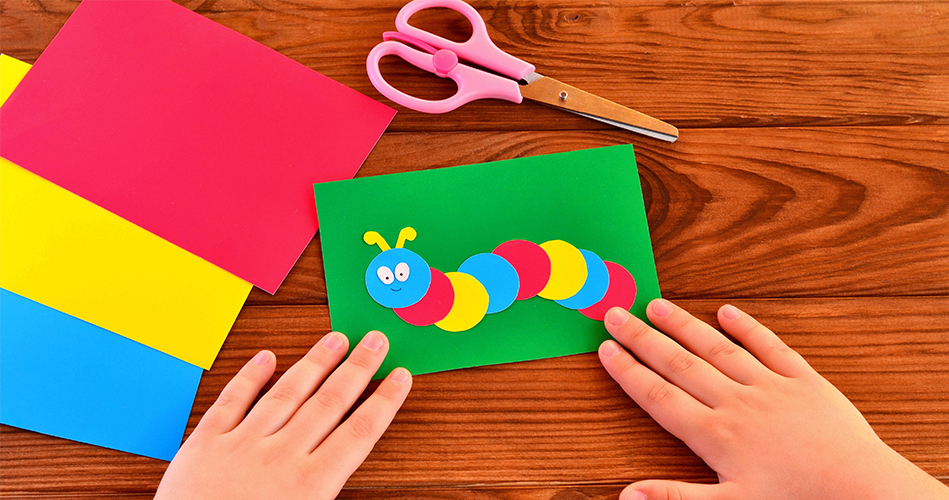 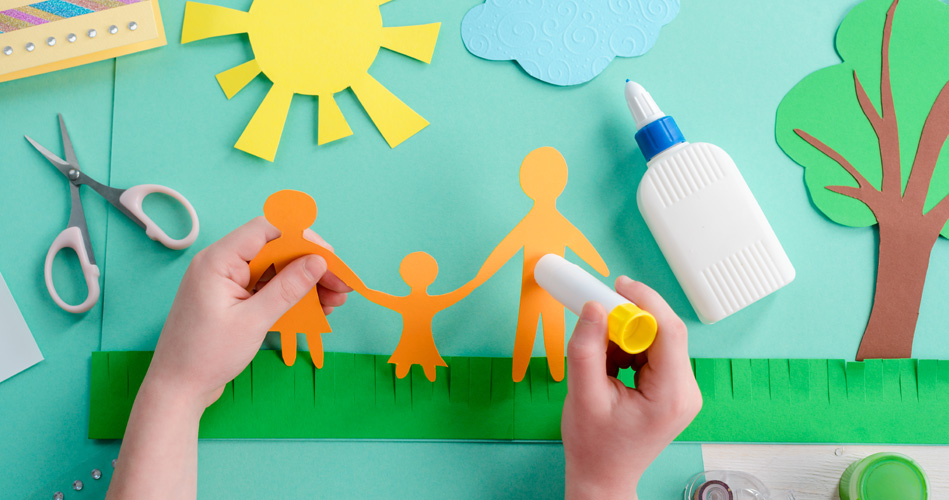 Tiếng Việt 1
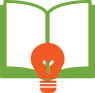 aât
Tiếng Việt 1
aât
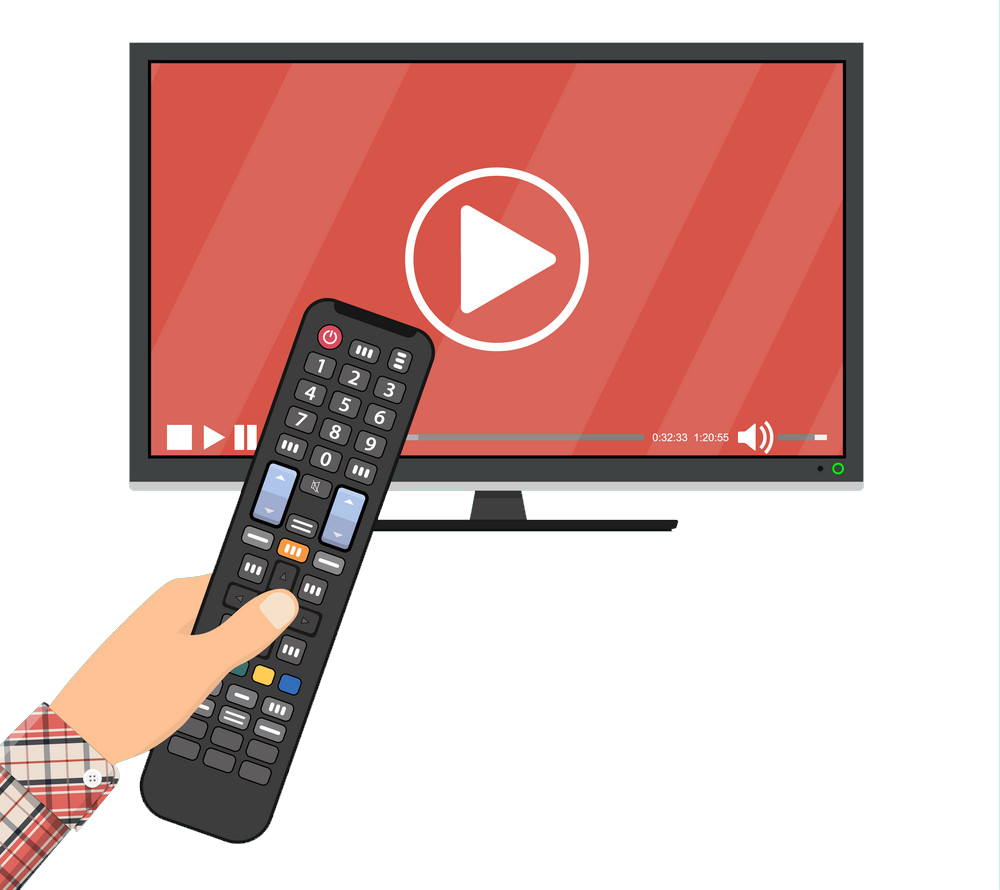 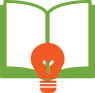 b
aât
baät
ï
ï
baät ti vi
Tiếng Việt 1
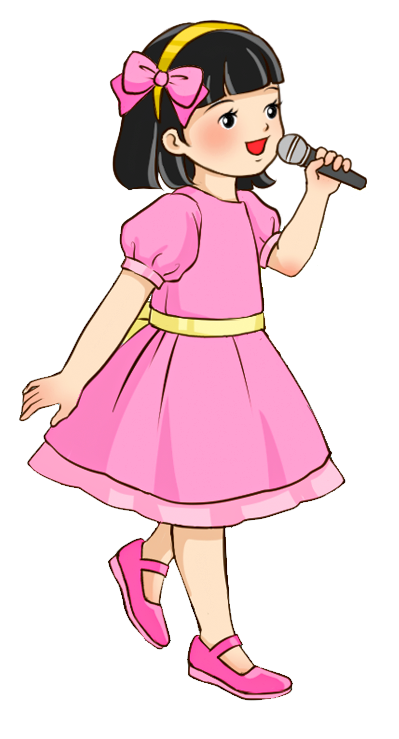 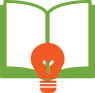 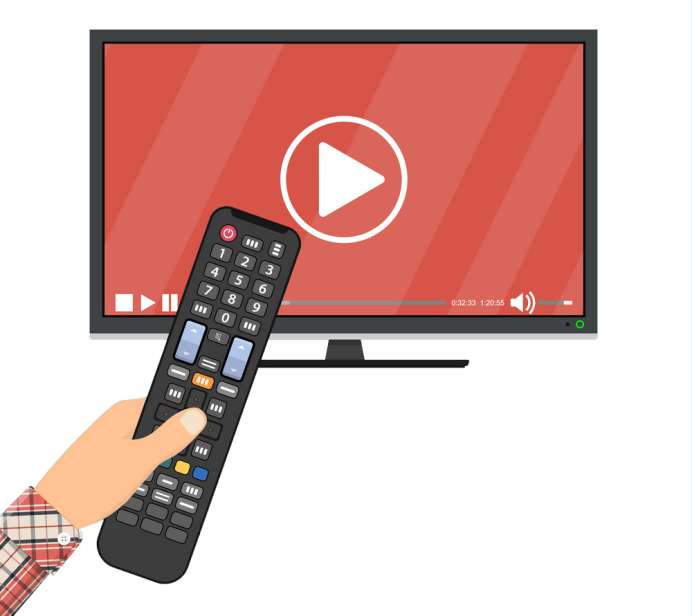 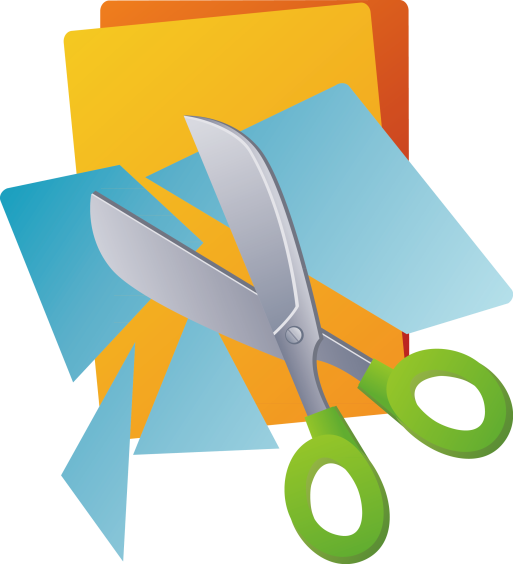 ù
ï
caét giaáy
baät ti vi
ca haùt
Tiếng Việt 1
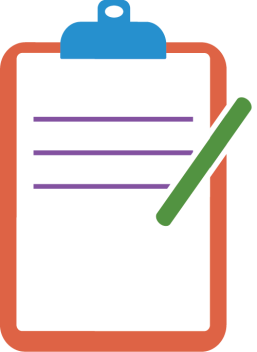 Viết
Tiếng Việt 1
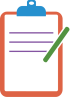 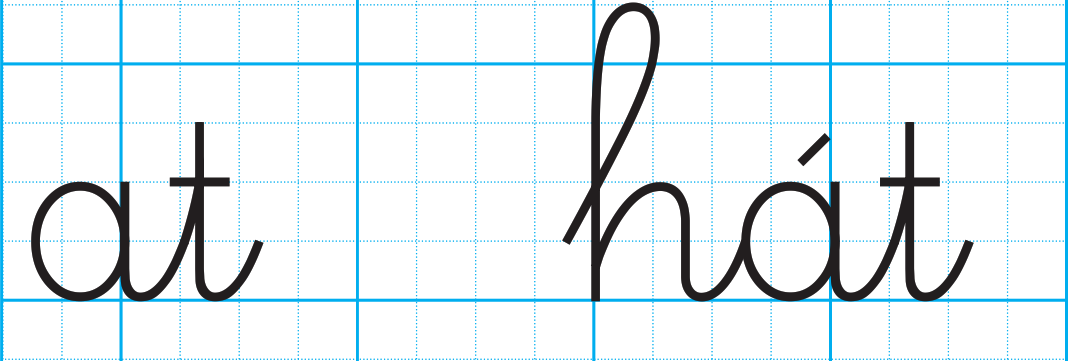 Tiếng Việt 1
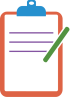 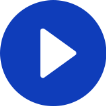 Tiếng Việt 1
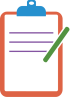 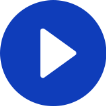 Tiếng Việt 1
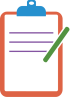 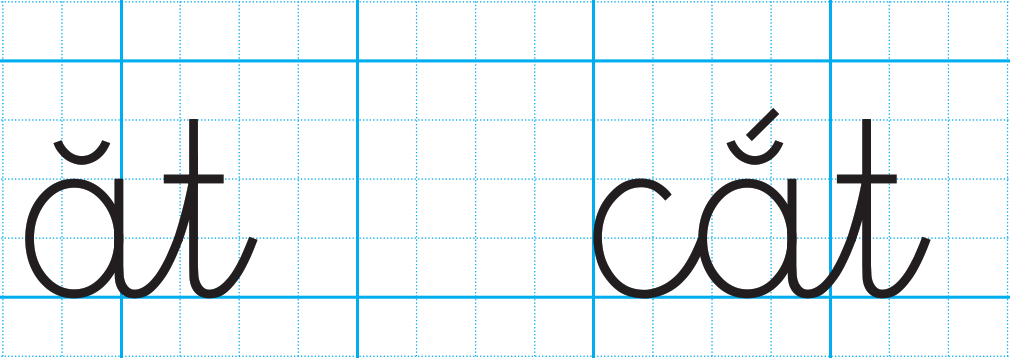 Tiếng Việt 1
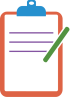 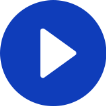 Tiếng Việt 1
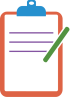 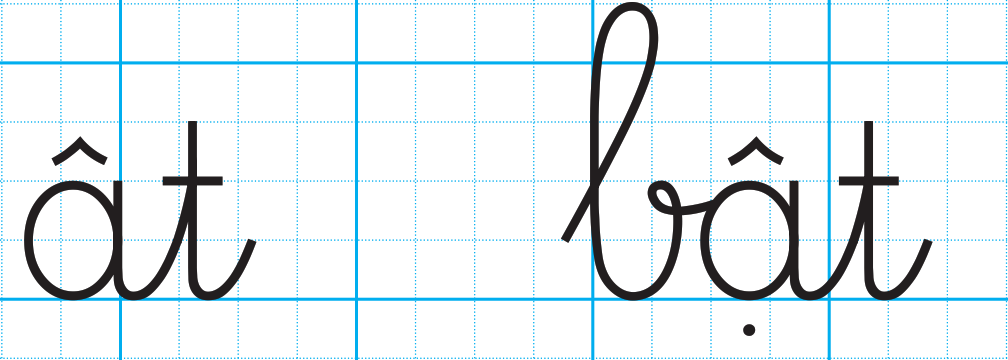 Tiếng Việt 1
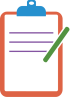 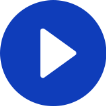 Tiếng Việt 1
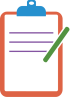 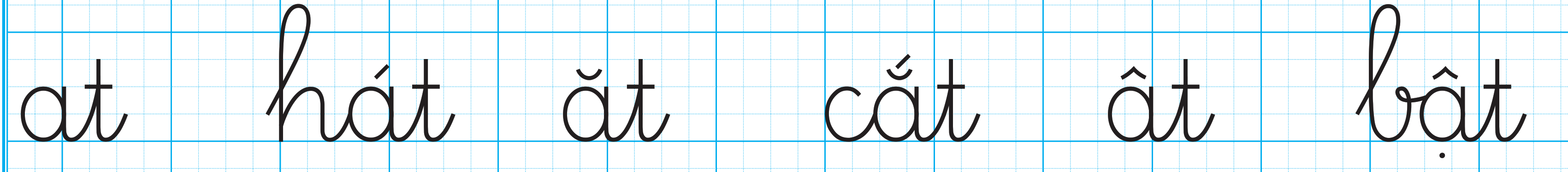 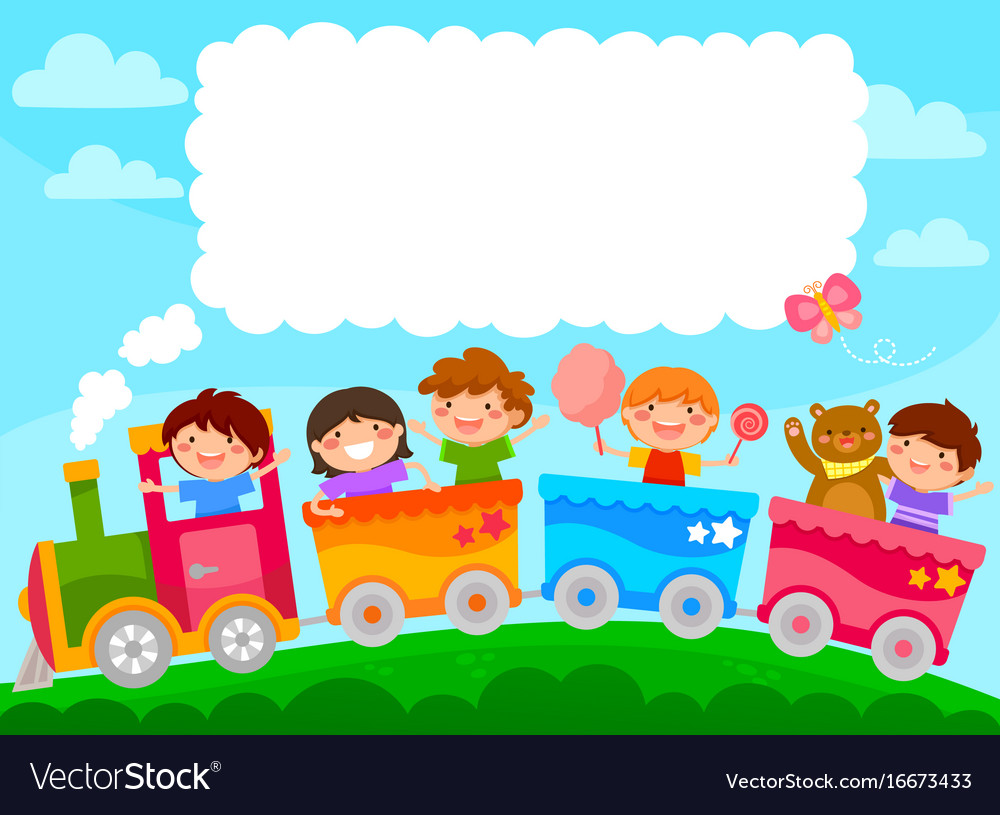 Thö giaõn
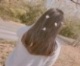 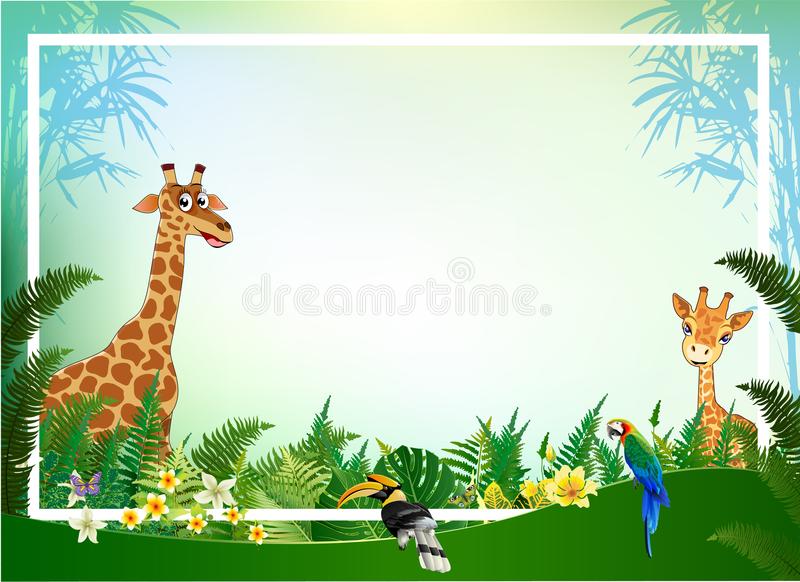 TIẾT 2
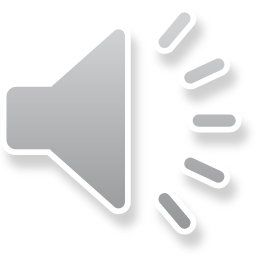 Tiếng Việt 1
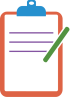 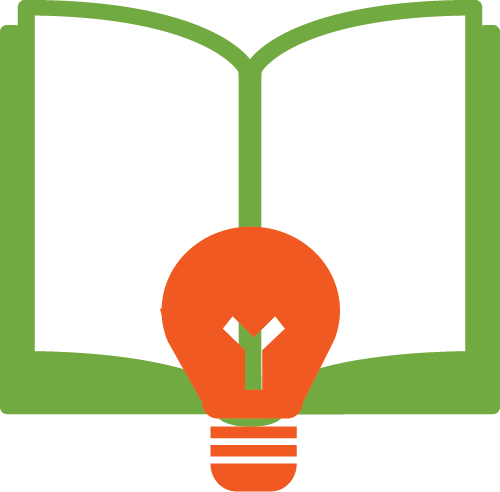 Đọc
Tiếng Việt 1
xuùc caùt
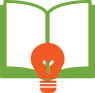 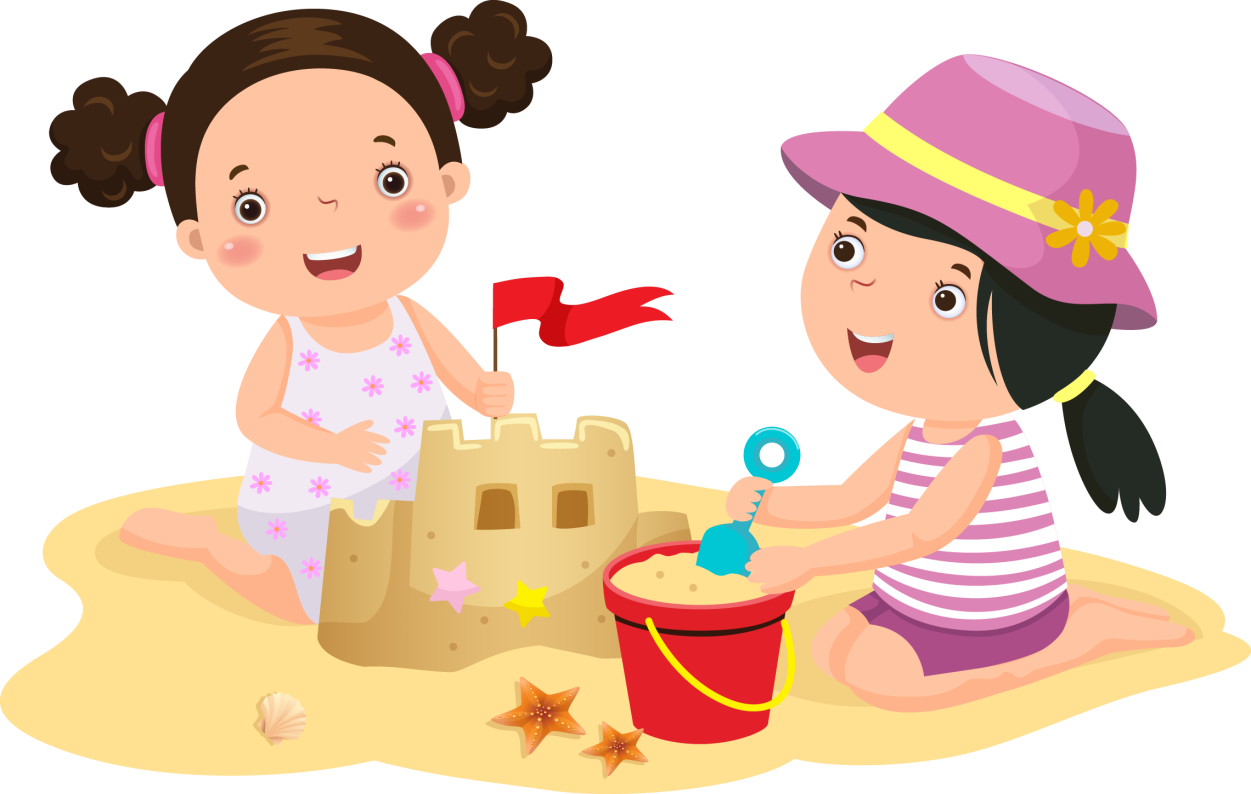 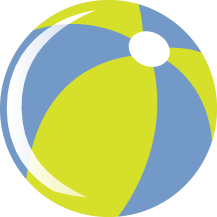 Tiếng Việt 1
maùy giaët
ï
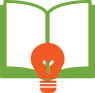 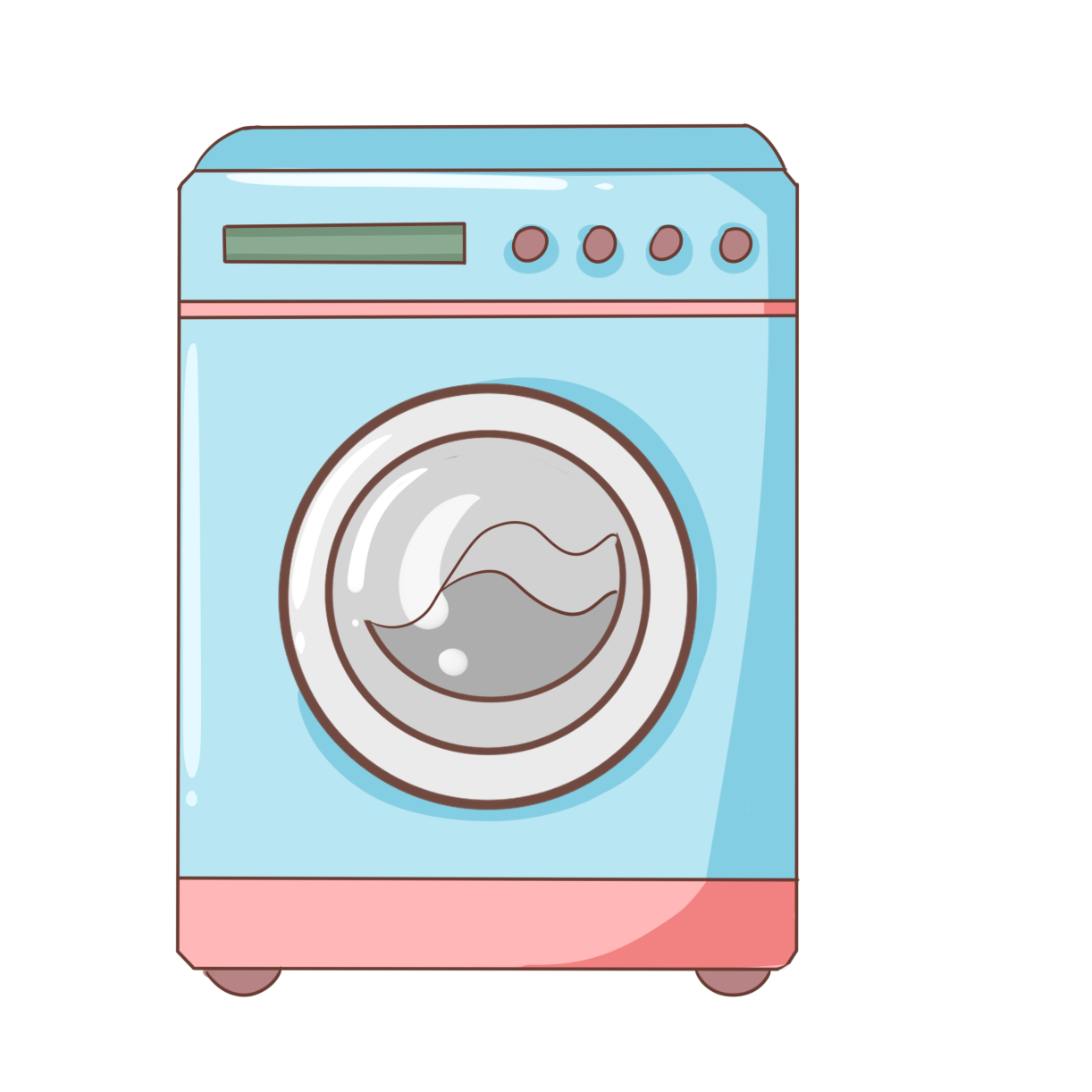 Tiếng Việt 1
chuû nhaät
ï
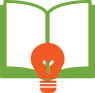 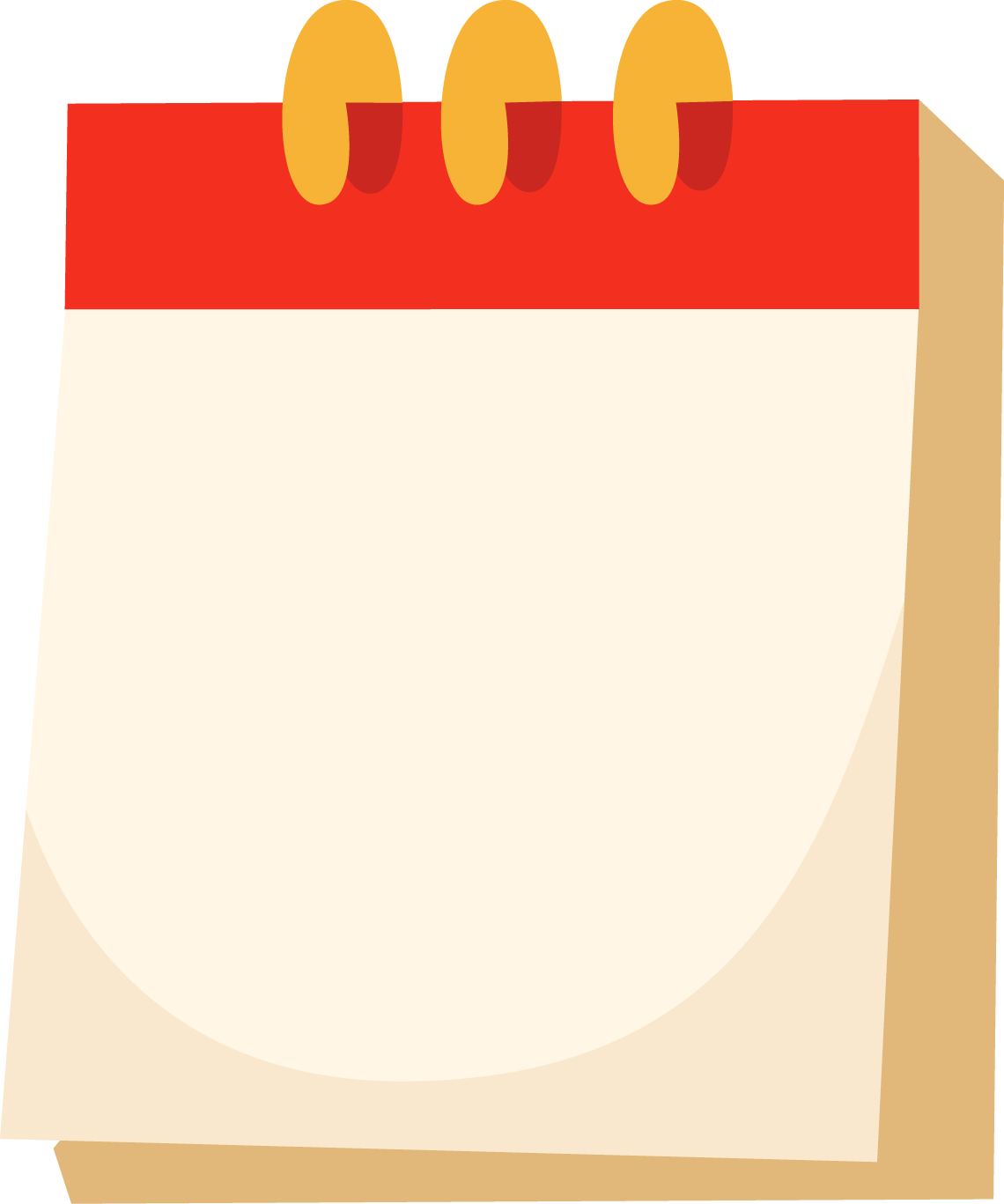 8
 Chuû nhaät
Tiếng Việt 1
maùy giaët
chuû nhaät
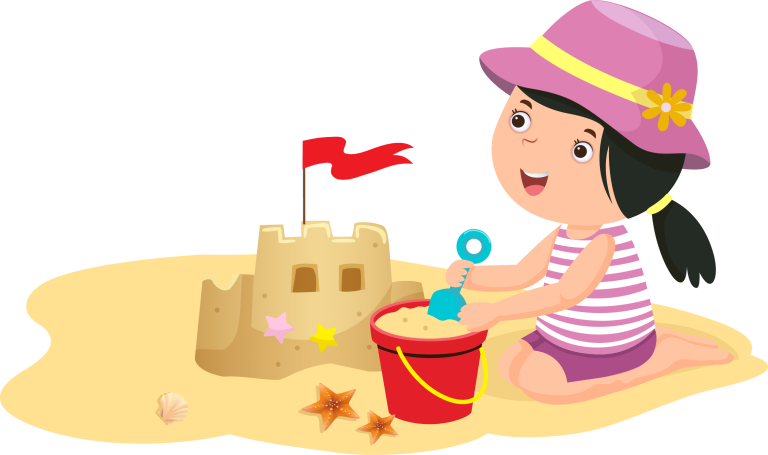 ï
ï
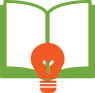 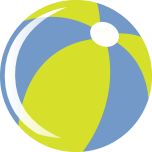 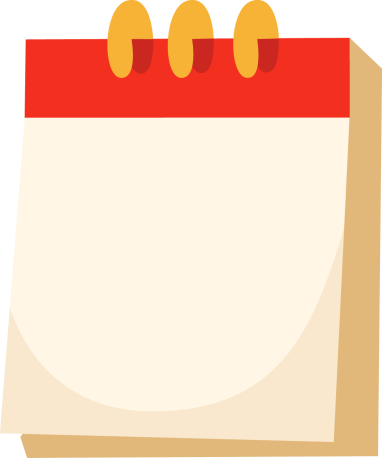 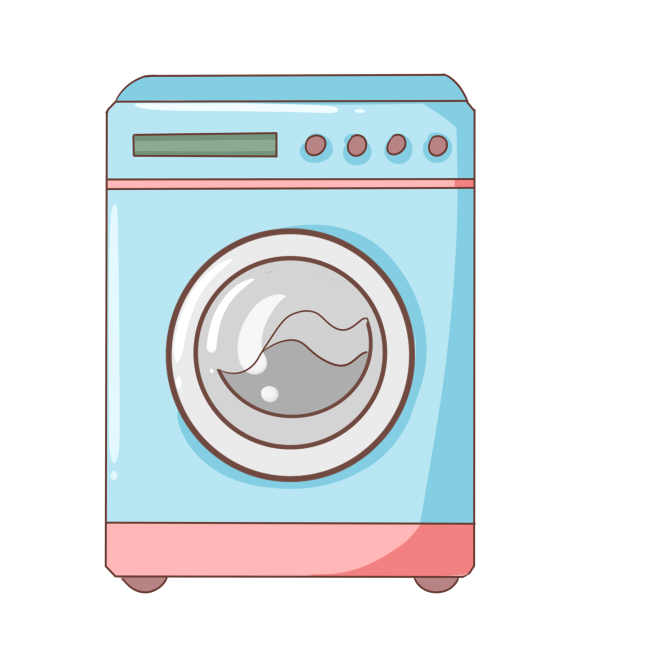 xuùc caùt
8
Chuû nhaät
Tiếng Việt 1
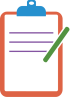 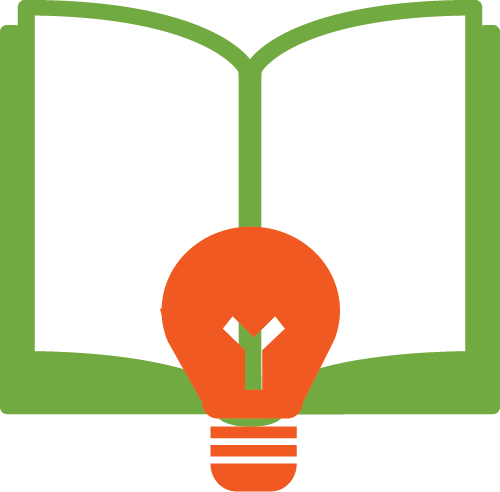 Đọc
at
Tiếng Việt 1
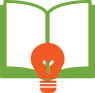 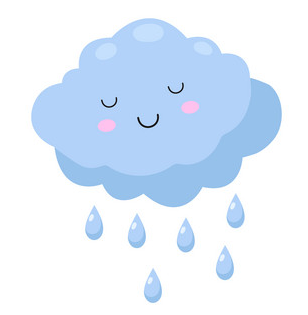 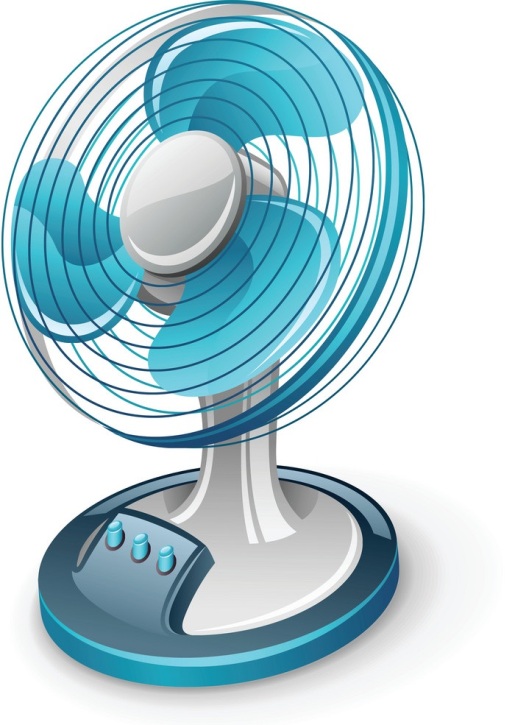 maùt
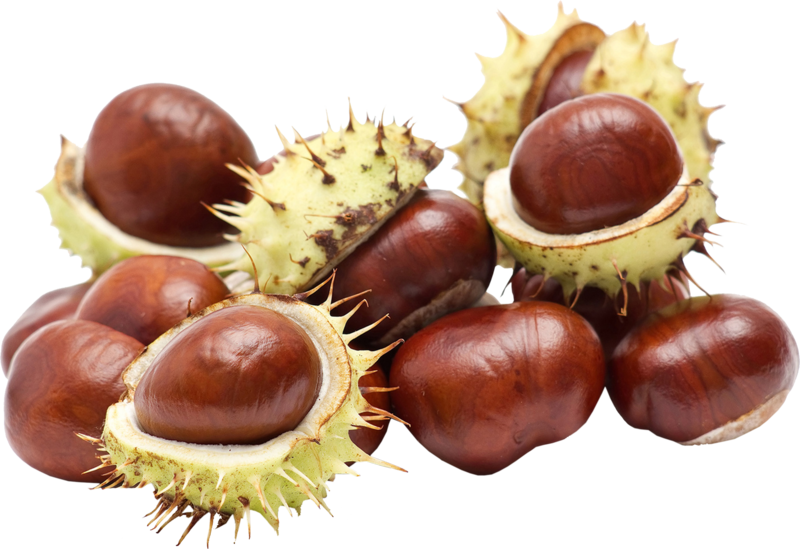 haït deû
quaït maùy
haït möa
Tiếng Việt 1
maët
ï
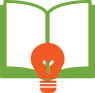 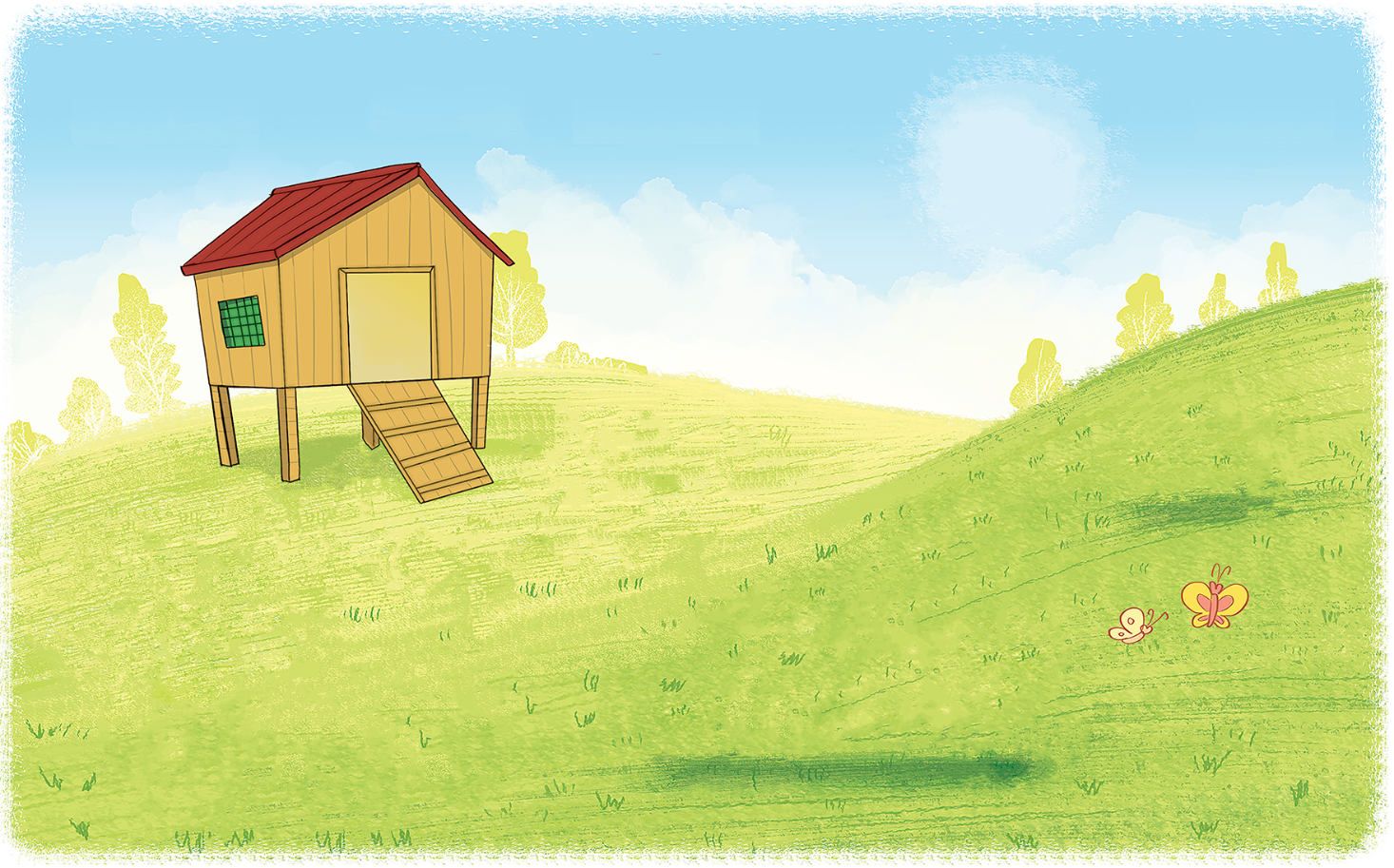 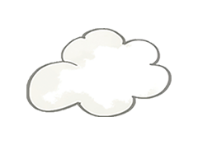 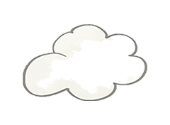 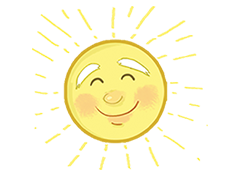 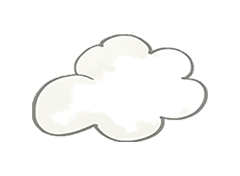 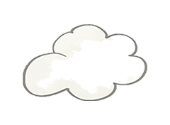 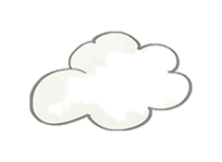 ï
ï
maët ñaát
maët trôøi
[Speaker Notes: mặt mày : mặt của con người, nhìn một cách tổng quát]
Tiếng Việt 1
maët
ï
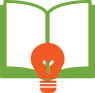 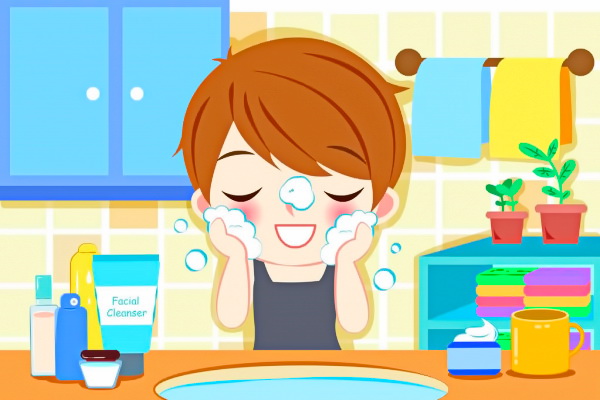 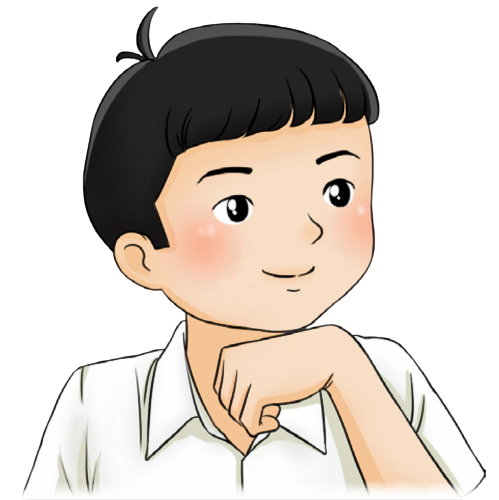 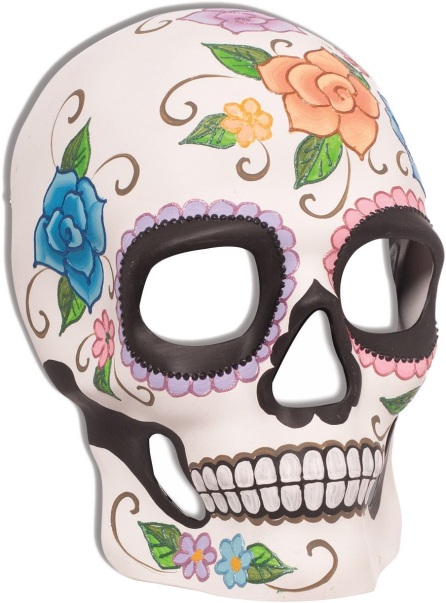 ù
ï
ï
ï
ï
röûa maët
maët naï
göông maët
maët maøy
maét
[Speaker Notes: mặt mày : mặt của con người, nhìn một cách tổng quát
gương mặt : khuôn mặt với những nét biểu hiện tâm hồn, tình cách, ... của mỗi người]
aêt
Tiếng Việt 1
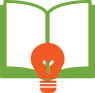 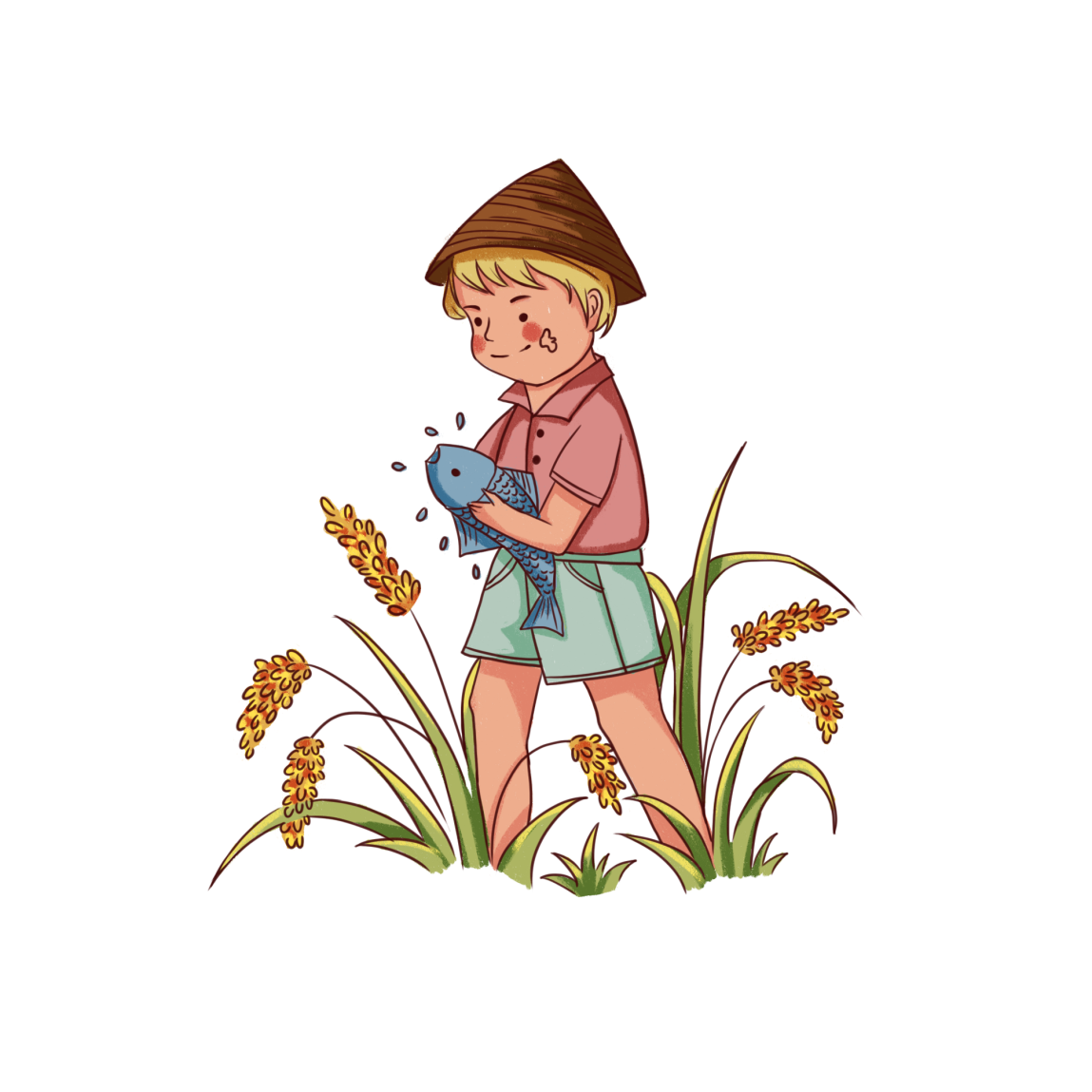 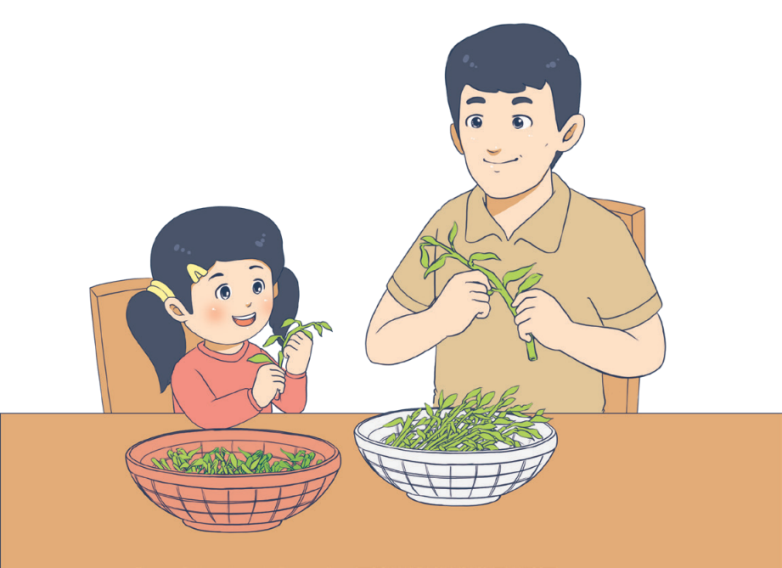 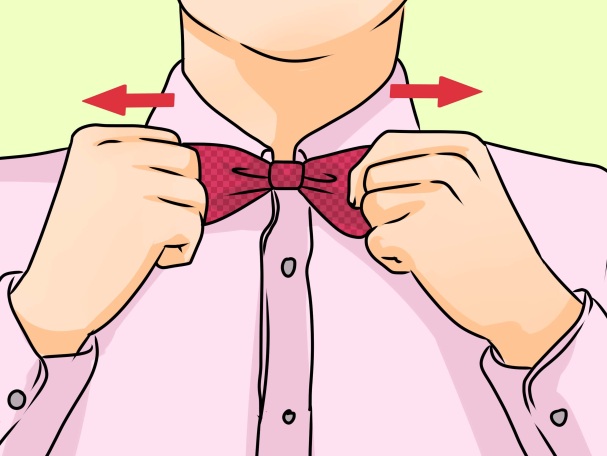 ï
ï
nhaët rau
laët rau
ù
ù
thaét nô
baét caù
Tiếng Việt 1
nhaët raùc
ï
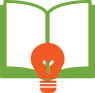 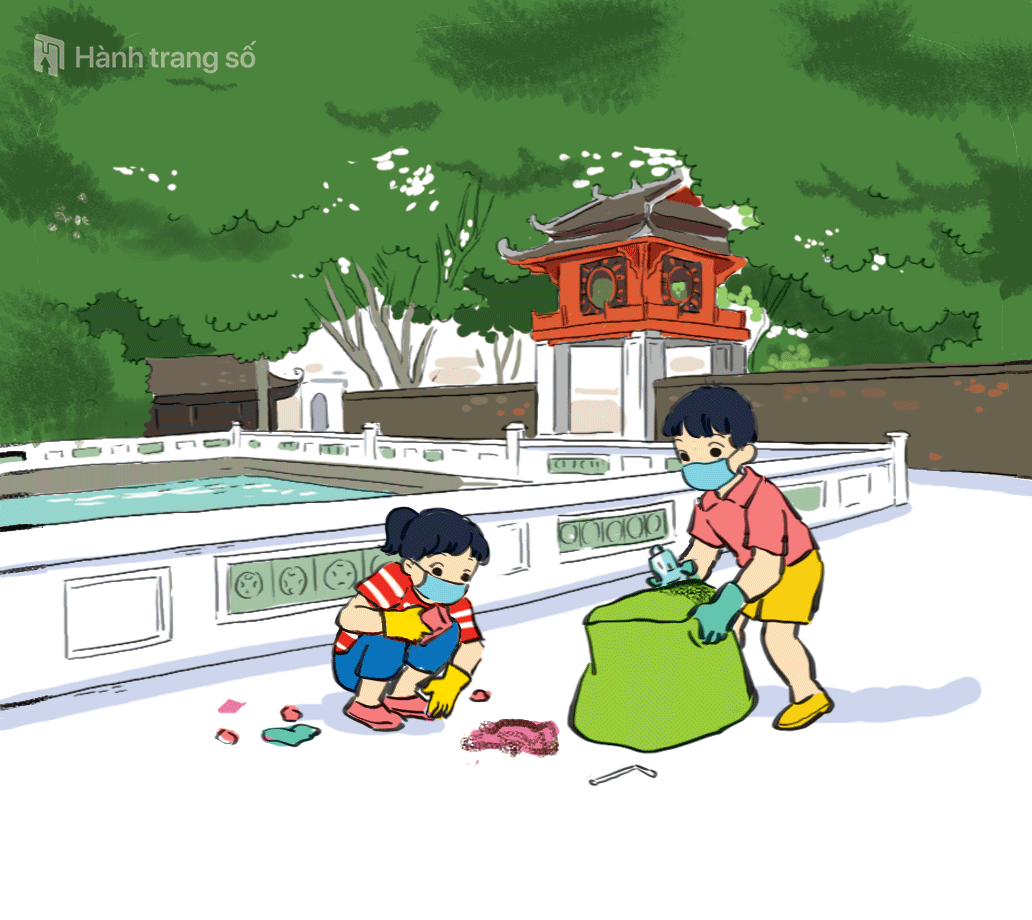 aât
Tiếng Việt 1
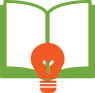 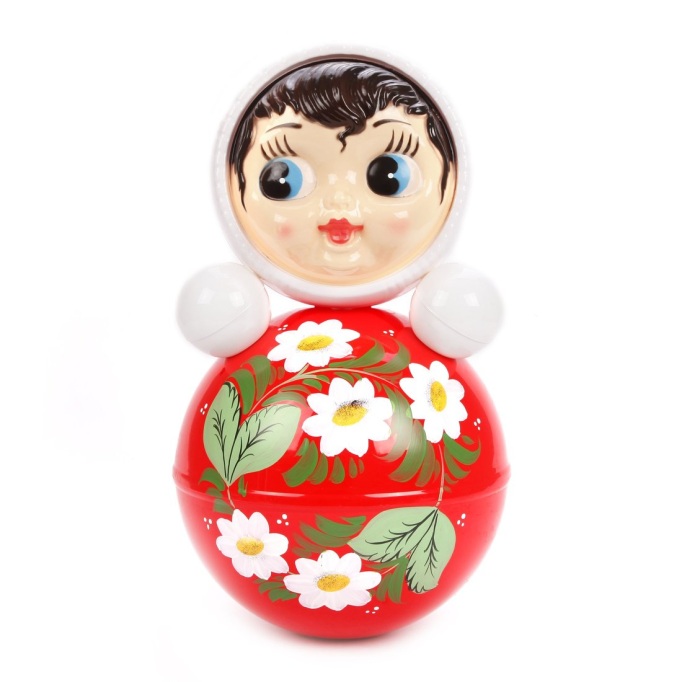 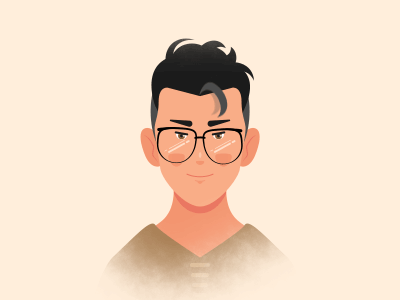 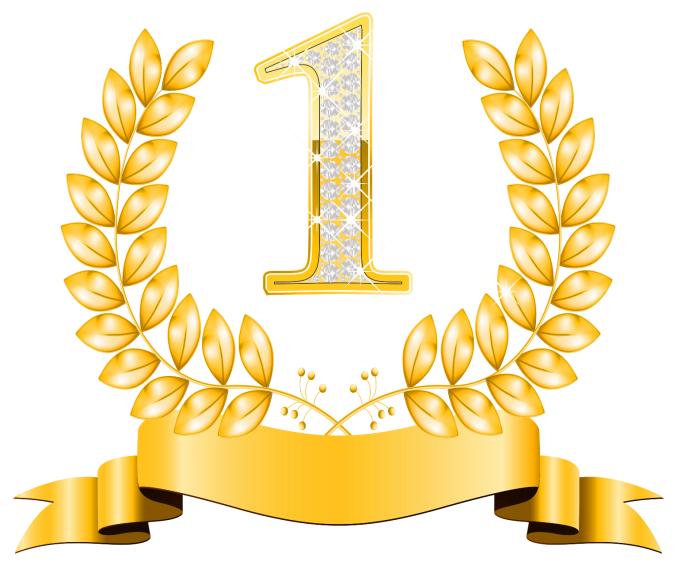 ù
ï
ï
ï
laät ñaät
gaät
nhaát
Tiếng Việt 1
laät ñaät
ï
ï
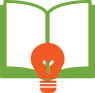 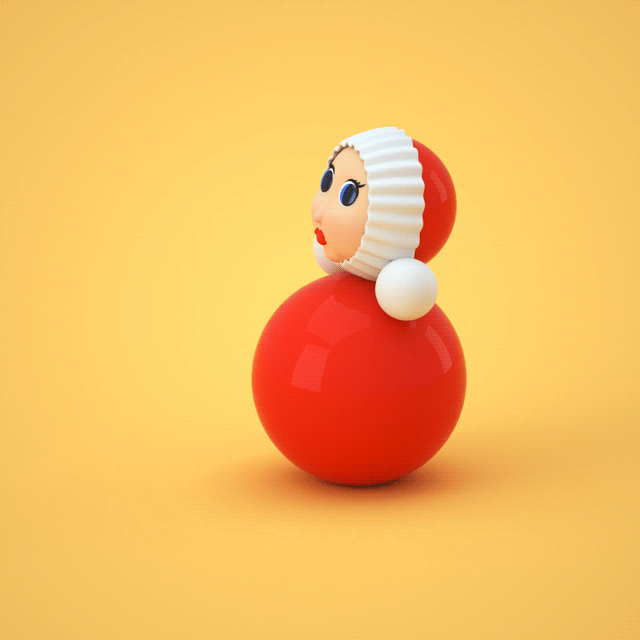 aât
Tiếng Việt 1
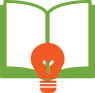 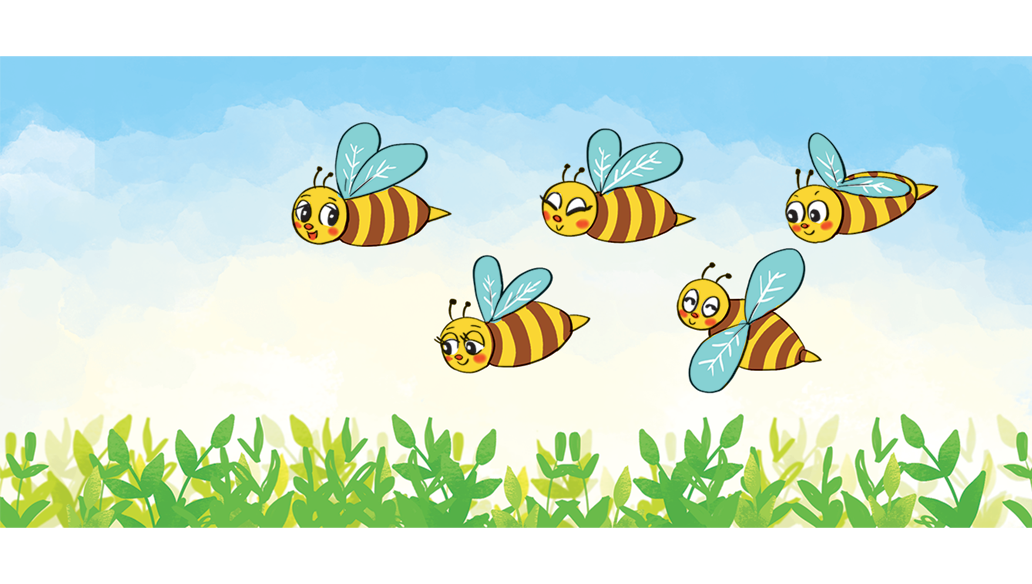 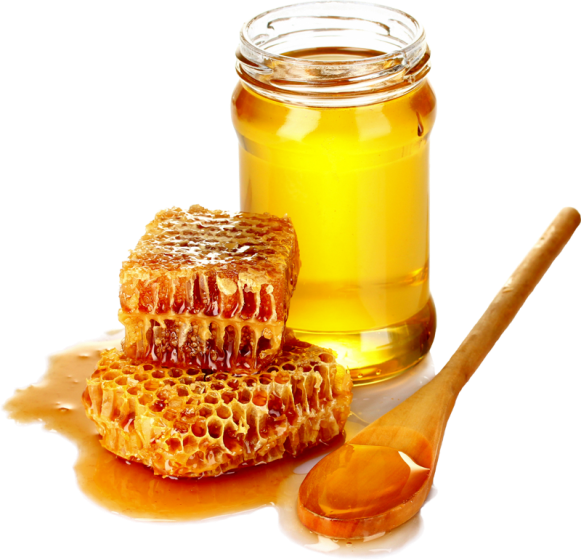 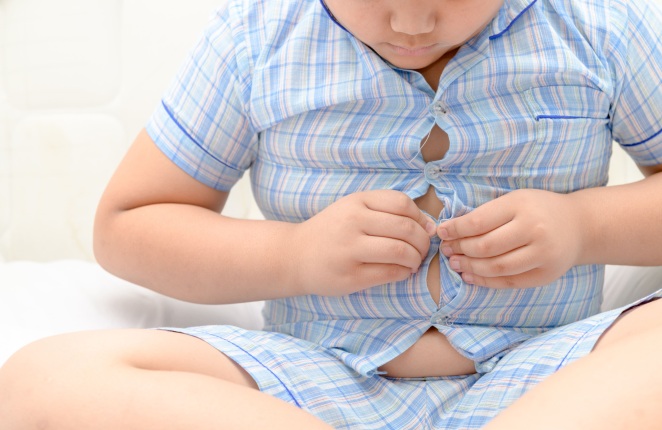 ï
ï
ï
ong maät
maät ong
aùo chaät
Tiếng Việt 1
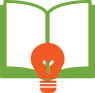 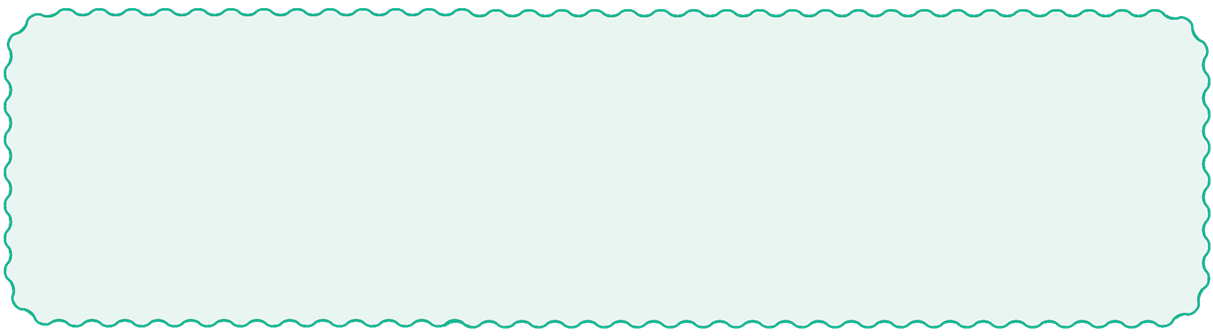 Chuû nhaät, ba meï ñeàu ôû nhaø. Chò theo
ba baét saâu, nhoû coû cho maáy buïi cuùc.
Meï giaët ñoà. Beù ngoài haùt cho meï nghe.
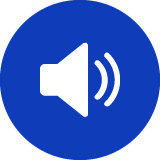 Tiếng Việt 1
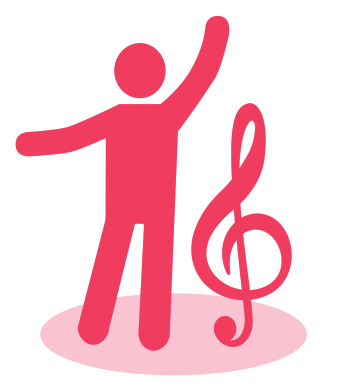 Hoạt động mở rộng
Tiếng Việt 1
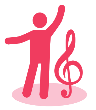 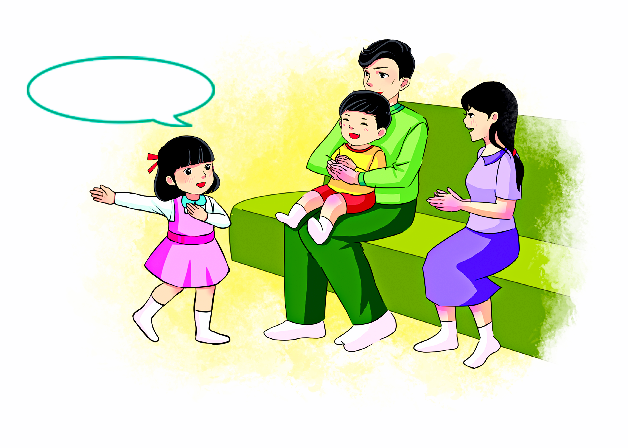 Mẹ dắt tay ...
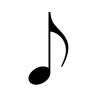 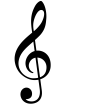 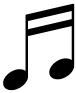 Tiếng Việt 1
Củng cố 
bài học
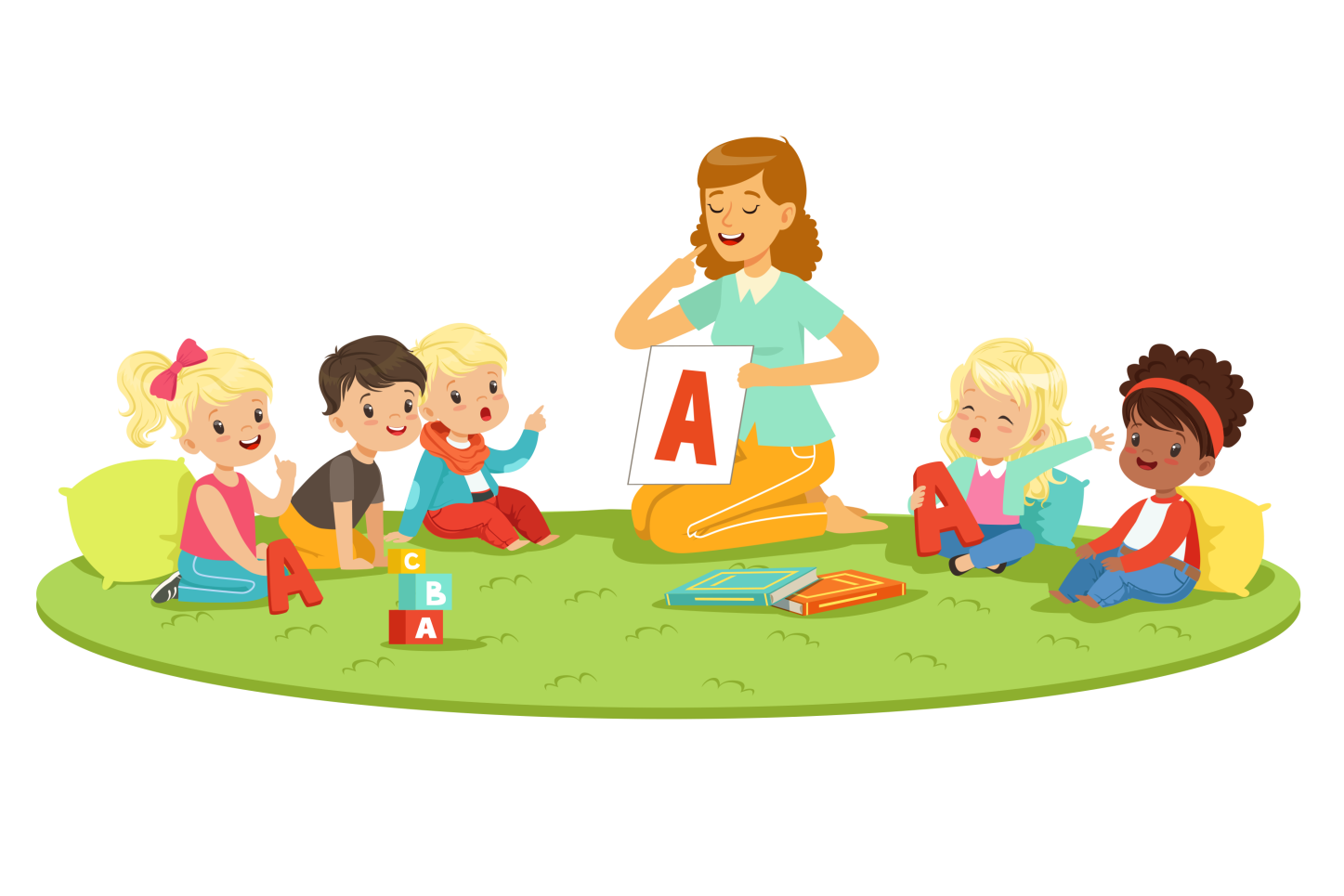